Caffeine
By: Morgan
Table of contents
What is caffeine 
What foods/drinks have caffeine
What  effects does caffeine have on people
What happens when you have to much caffeine
What is caffeine
A compound that is found especially in tea and coffee plants
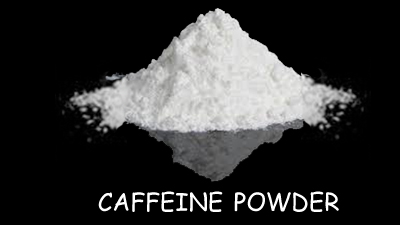 What foods/drinks have caffeine
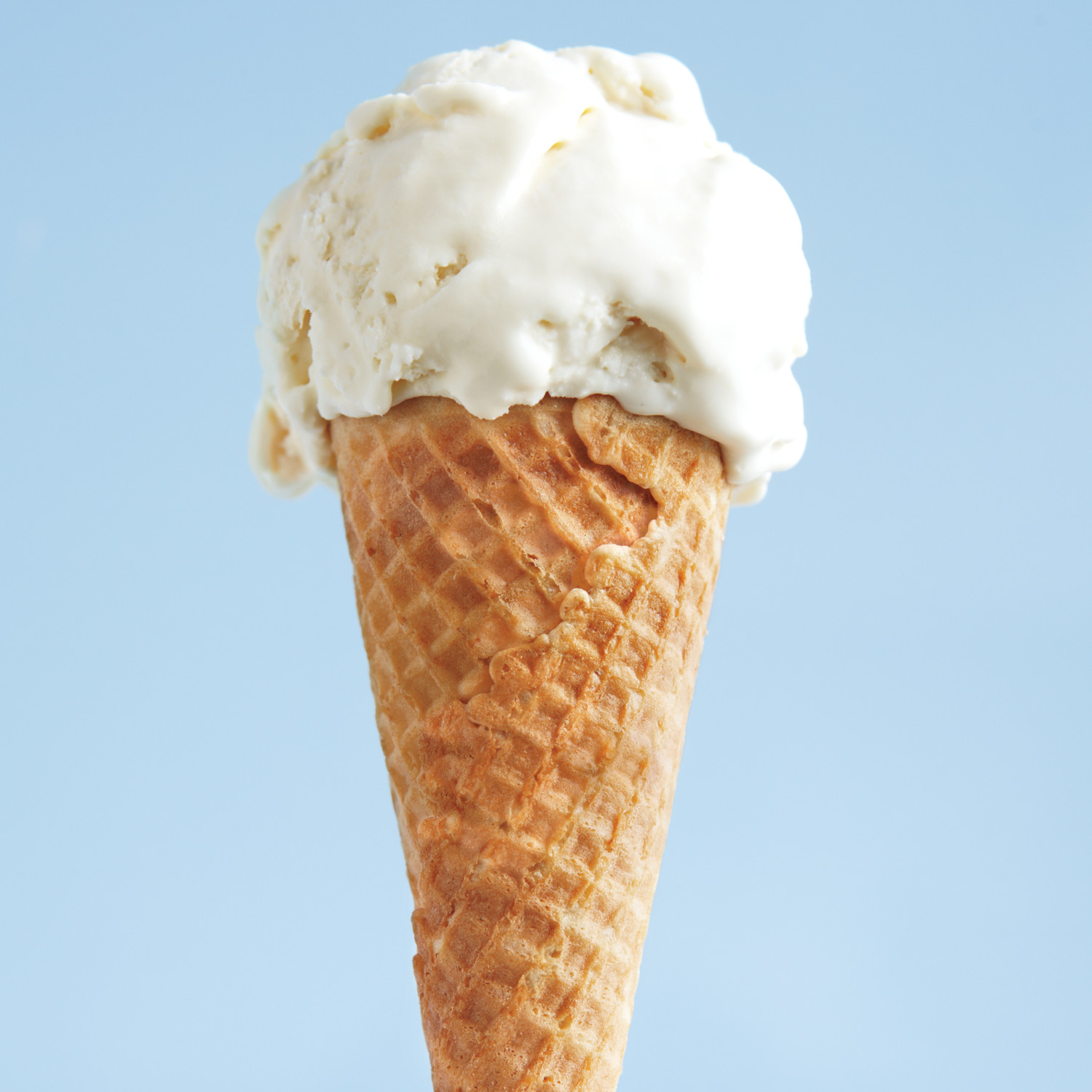 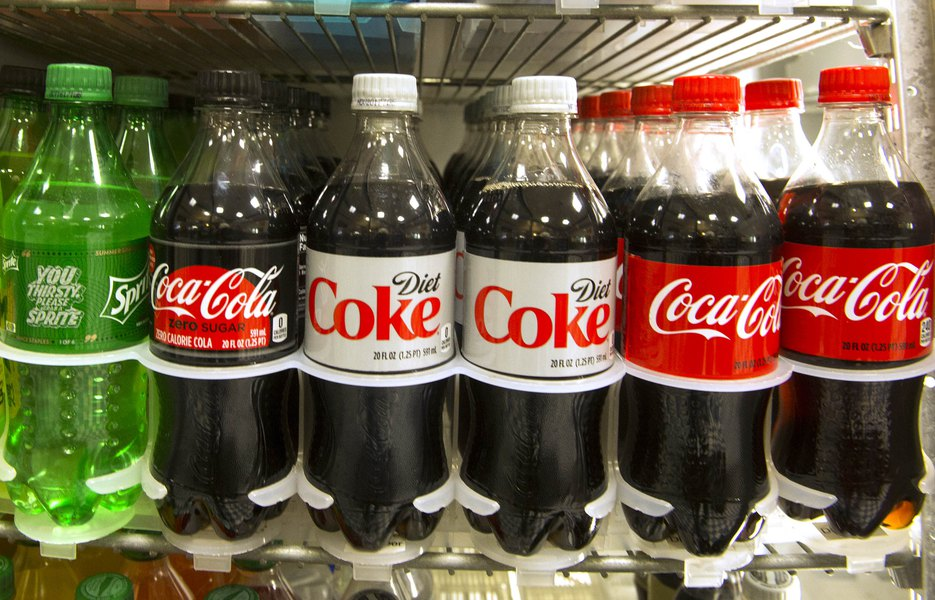 soft drinks
Chocolates 
Ice cream
Protein bars
Coffee
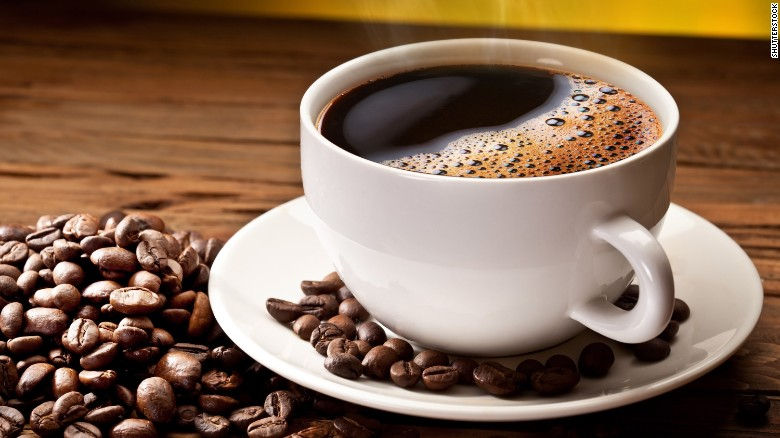 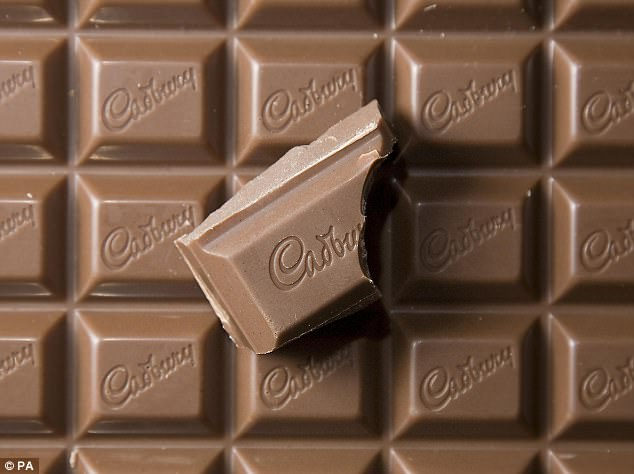 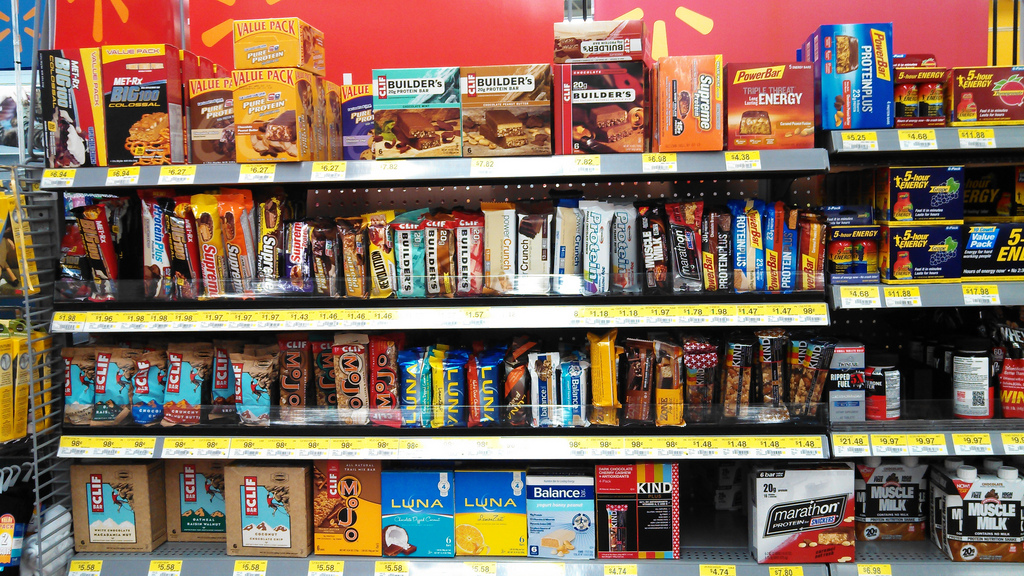 What effects does caffeine have on people
Caffeine acts as a nervous system stimulant. When it reaches your brain, the most noticeable effect is alertness. You'll feel more awake and less tired.
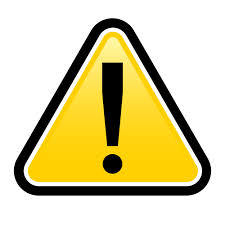 What happens when you have to much caffeine
When you have to much caffeine you will start feeling nervous and get a headache.
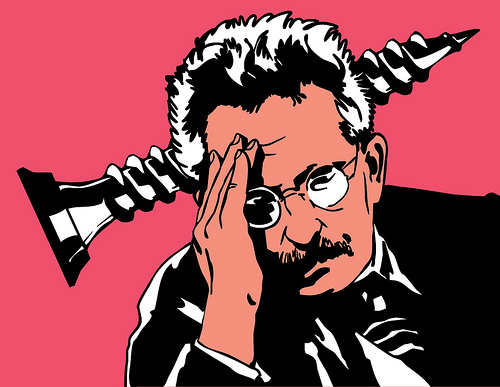